What problems might we have with maps, because they are flat?
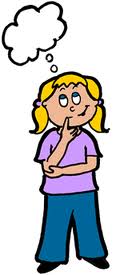 1 minute to think of an answer
Well done if you said… ‘How do they show height?’
Contours
Aim - To recognise and be able to use contour lines on an OS map
Land isn’t flat.

We can’t make maps 3D to show different heights of the land.

We have to find a way to show height on a flat map…
Different heights of land are shown on maps using something called…
c_nto_rs
contours
Contours
Contour lines are a map’s way of showing you how high the land is

They join together places of the same height and form patterns that help us to imagine what the land actually looks like
A Contour is…
a line on a map that connects points of a land surface of the same height
Another word for height is:
Relief (the shape of the land)
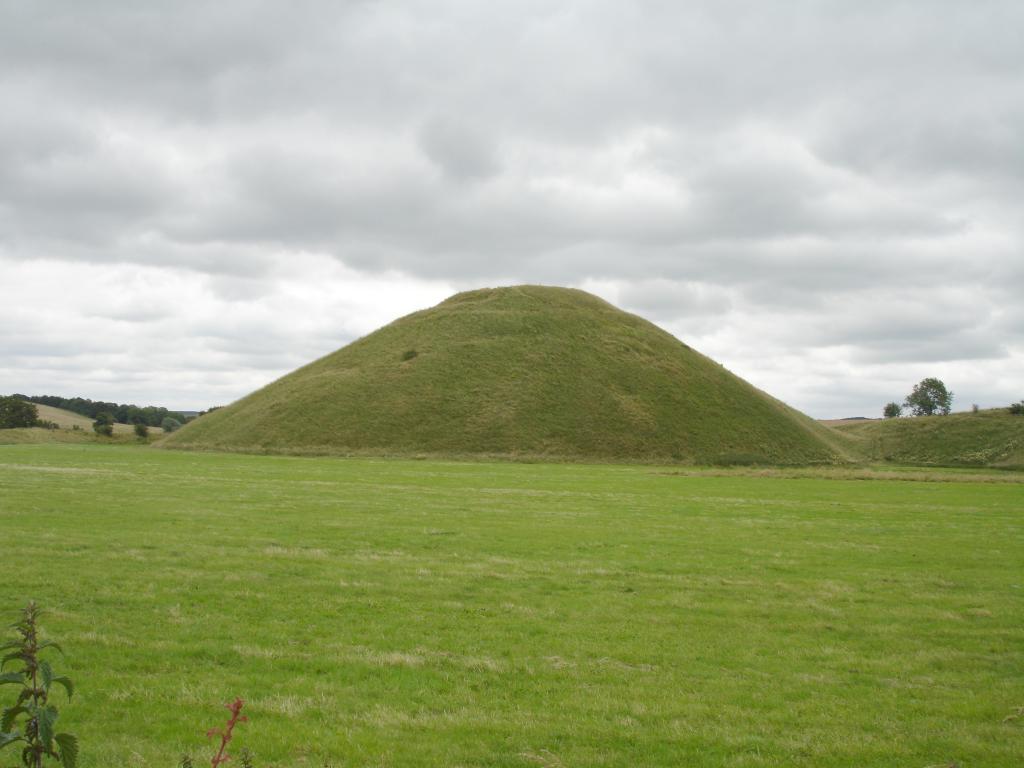 30
20
10
0
Height (m)
Guess the height!
So, the contours for the hill would look like this…
30
20
10
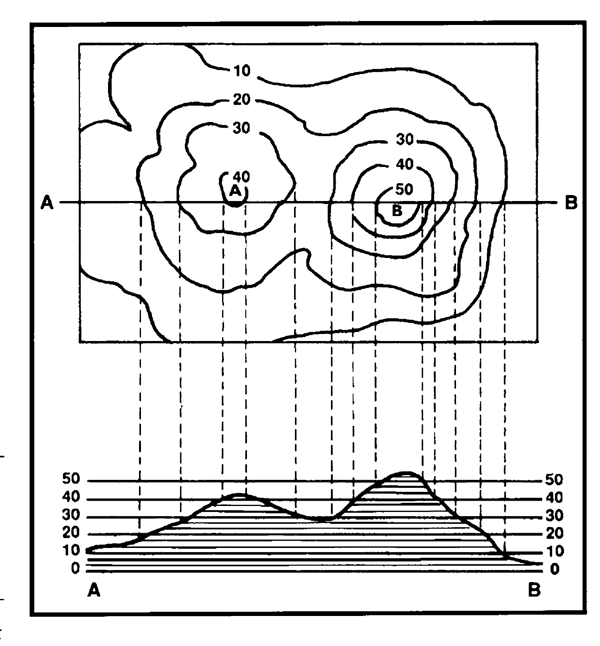 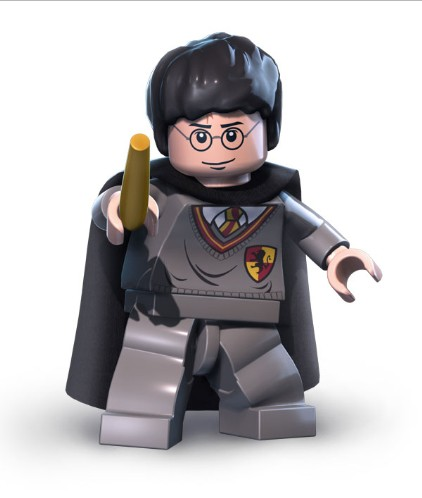 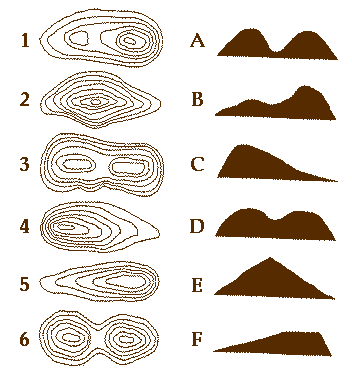 Tasks: 

1. Write down in your books…
a)What are contours?
b)Why do we need them
2.. Match the contours with the corresponding landscape.
Extension: Try to draw your own landscape profile and the contours that represent it.
Contours on an OS map are orangey brown…
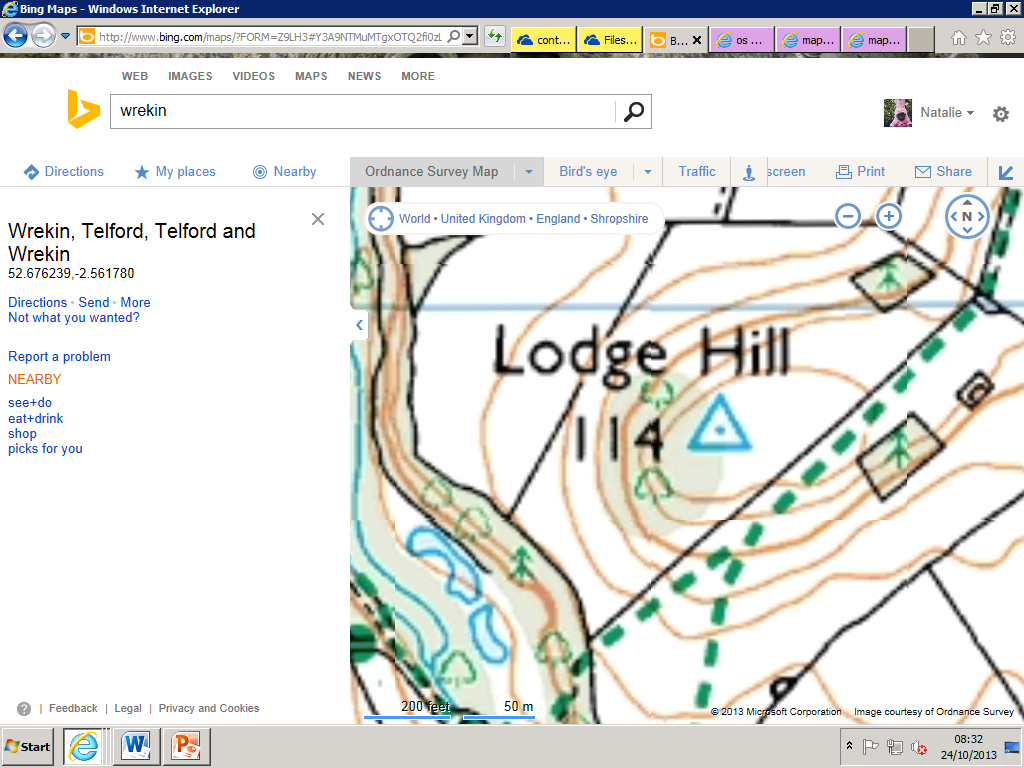 How many metres apart are the contours?
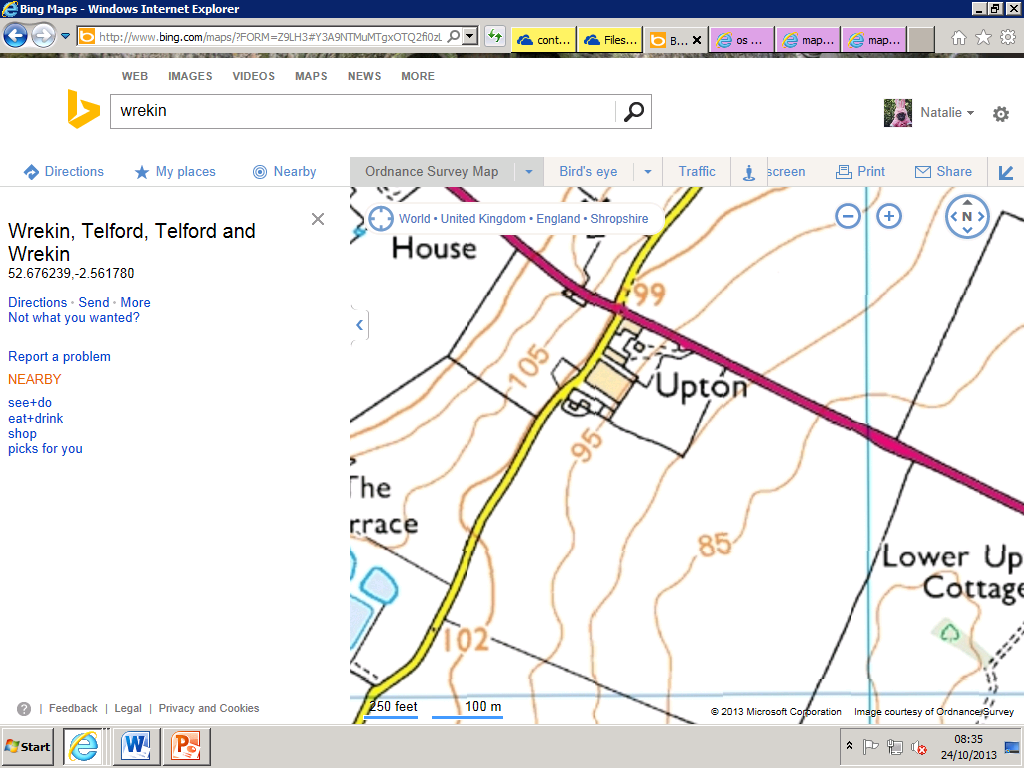 What about on this map?
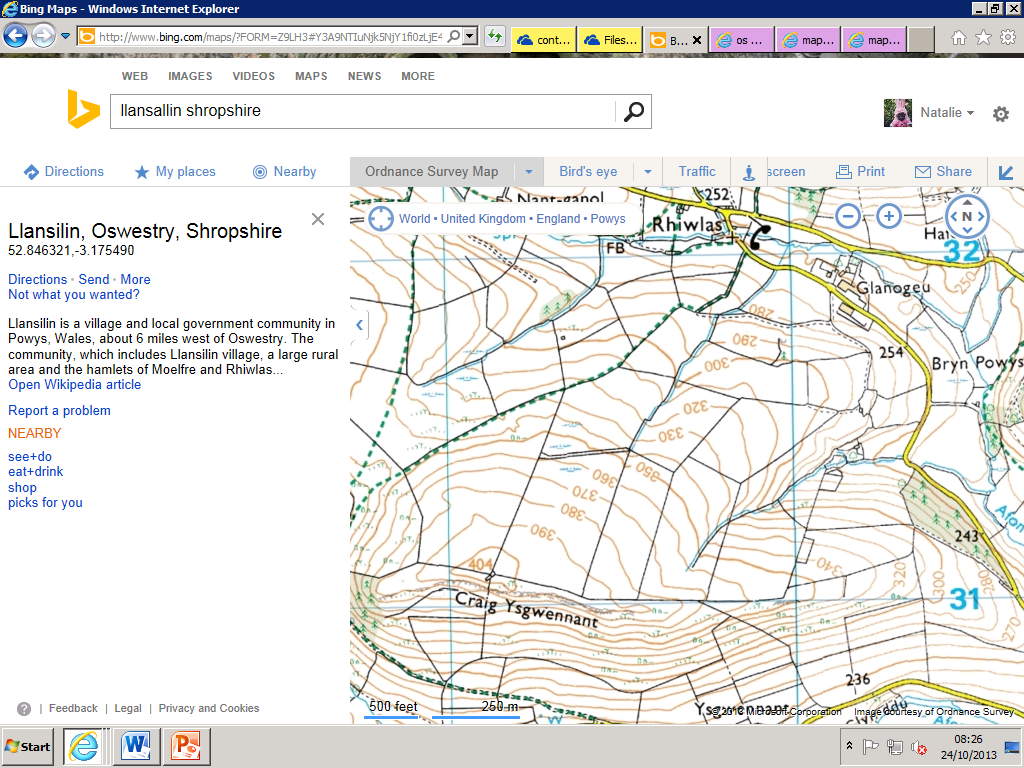 Remember that the closer together the contour lines are, the steeper the land.
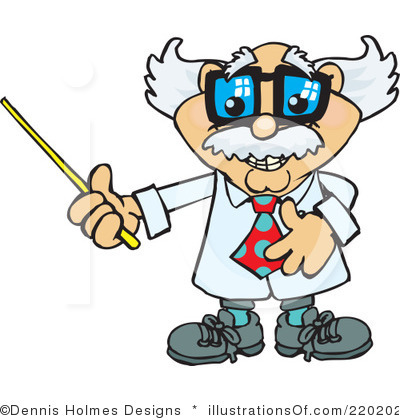 Naismith’s rule
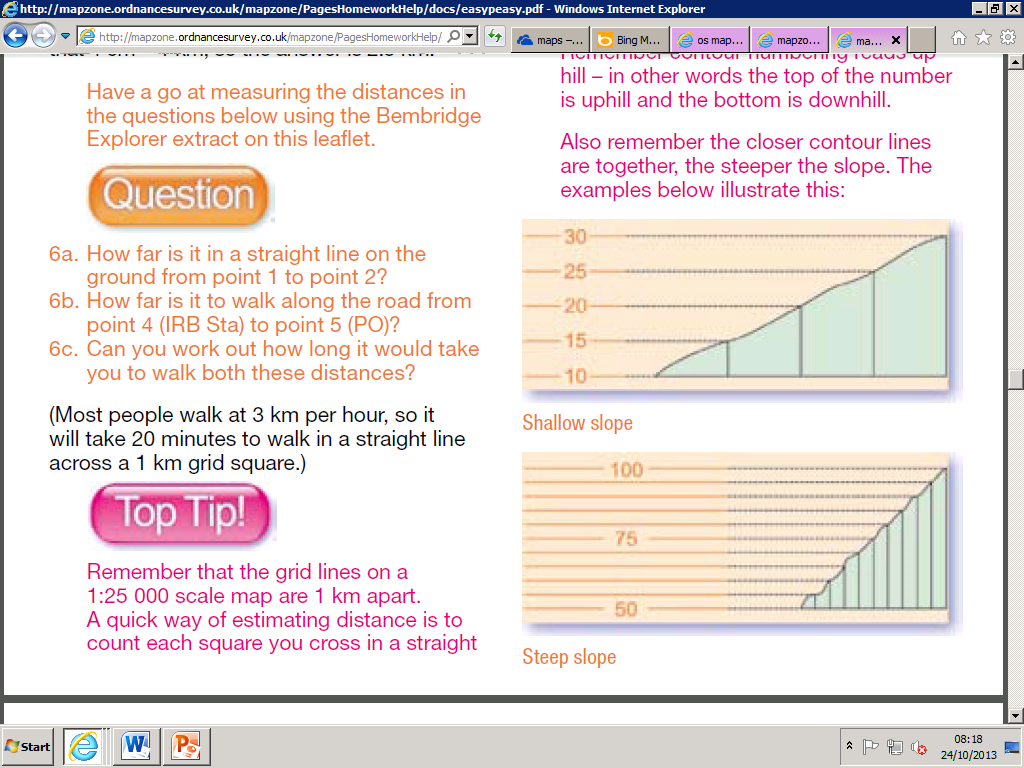 Contours can show us different shapes of the land…
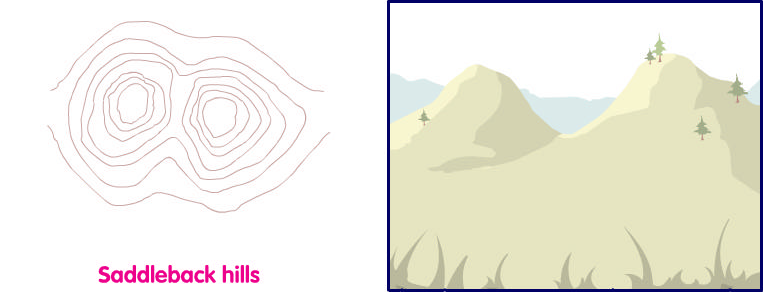 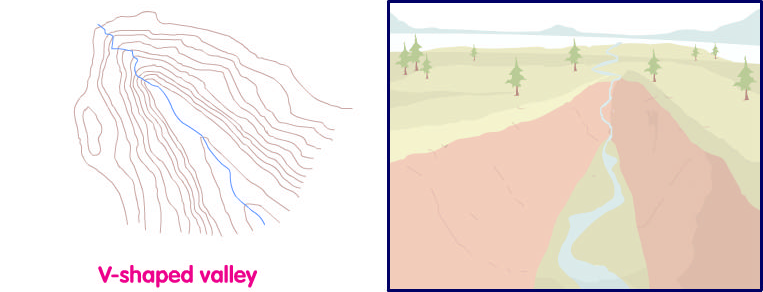 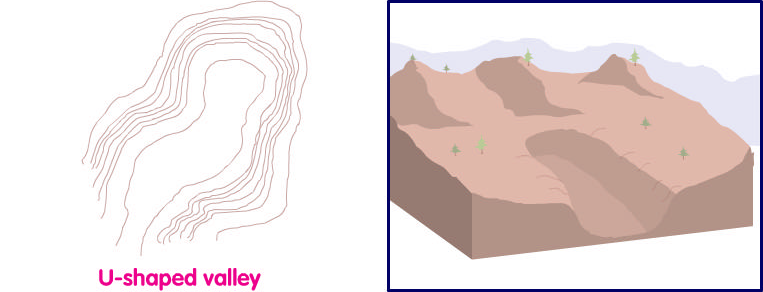 Fill in the gaps!
Maps
Contour Lines are found on _____________

They are used to show _____________

Another word for height is _____________
Height
Relief
Relief
Height
Hills
Maps
Fill in the gaps!
Steep
Close together contours show land that is __________ 

Far apart contours show land with                           slopes

Contours show land heights in
Gentle
Metres
Metres
Gentle
Hills
Steep
A. to imagine what the land actually looks like.
1. Contour lines are…
C. places of the same height and form patterns that help us
2. They join together…
B. a map’s way of showing you how high the land is.
Heads & Tails!Complete the sentences on contours…
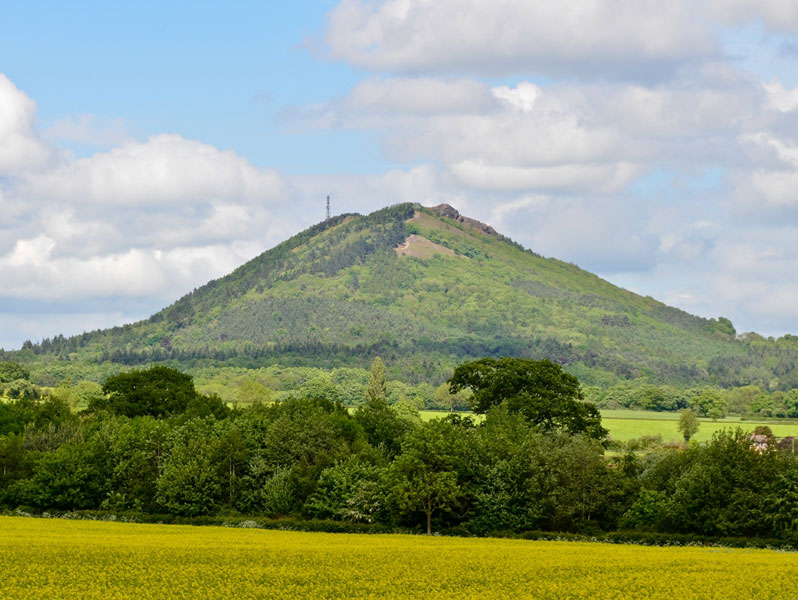 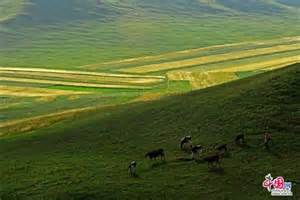 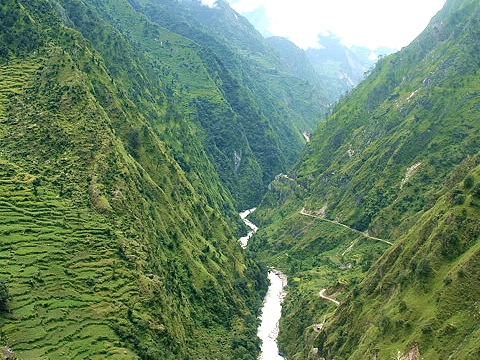